Career Construction Interview
Lea Ferrari
Teresa Maria Sgaramella
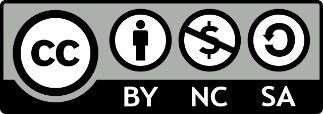 connect-erasmus.eu
This license lets you (or other party) share, remix, transform, and build upon this material non-commercially, as long as you credit the Connect! project partners and license your new creations under identical terms.
Scopo della presentazione
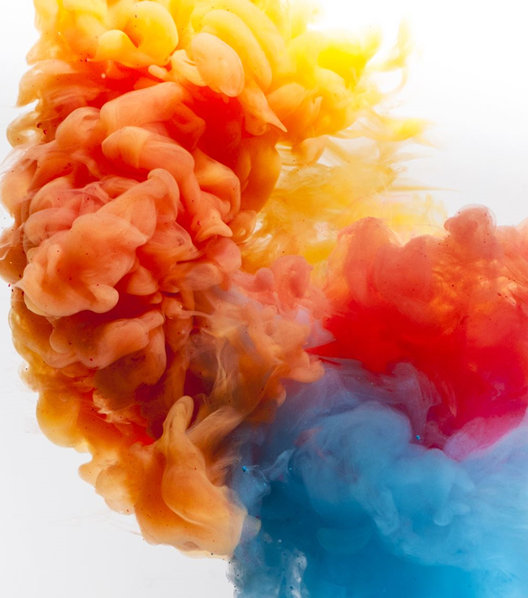 Illustrare la Career Construction Interview

Analizzare un’intervista condotta tramite la CCI

Esplorare alcuni casi studio
connect-erasmus.eu
Introduzione
Creata da Mark L. Savickas, la Career Construction Interview (CCI) è un'intervista strutturata che consente ai career counsellors di raccogliere informazioni (micro-narrazioni) per co-costruire con i clienti il ritratto di vita (macro-narrazione).
Le domande della CCI aiutano i clienti ad elicitare come hanno costruito il loro sé, la loro identità e la loro carriera e chi desiderano diventare.
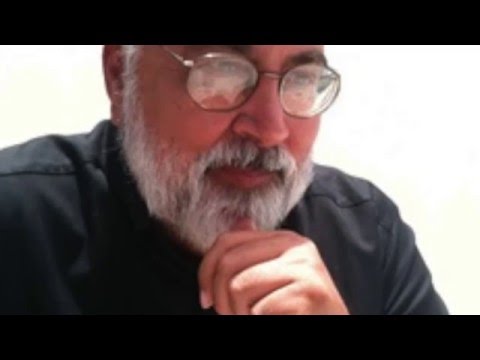 connect-erasmus.eu
1. Modelli di ruolo
I clienti descrivono 3 modelli di ruolo della loro infanzia/adolescenza per rivelare ai career counsellors il loro concetto di sé.
Quali sono i temi indagati dalla CCI?
2. Riviste, siti web, programmi TV
Rivelano i tipi di ambienti e attività che interessano i clienti.
3. Storia preferita
I clienti raccontano una storia in cui il personaggio principale affronta lo stesso problema. La storia mostra come il personaggio ha affrontato il problema.
4. Detto preferito
Esprime i migliori consigli che i clienti hanno per se stessi.
5. Primi ricordi
Forniscono l'indicazione più precisa e chiara del problema e delle preoccupazioni centrali della vita dei clienti.
Più personale
connect-erasmus.eu
Il che cosa e il perché della CCI
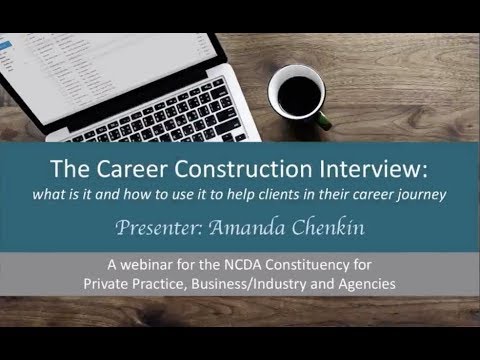 Da Hartung, P. J. (2015). The career construction interview. In Career Assessment (pp. 115-121). Brill Sense.
connect-erasmus.eu
CCI - Esempio
Descrizione del cliente
Elaine è una studentessa universitaria a tempo pieno di 20 anni che ha appena completato il semestre autunnale del secondo anno. Durante il prossimo semestre primaverile deve scegliere il suo corso principale, la disciplina in cui uno studente universitario negli USA si specializza, es. filosofia, matematica, etc.). Ha preso in considerazione diverse opzioni, ma non riesce a decidere tra:
- percorso educativo agli studi di medicina) e poi entrare alla scuola di medicina (come desidera sua madre)
- ingegneria civile (considerata più facile) o ingegneria chimica (considerata una buona scelta)
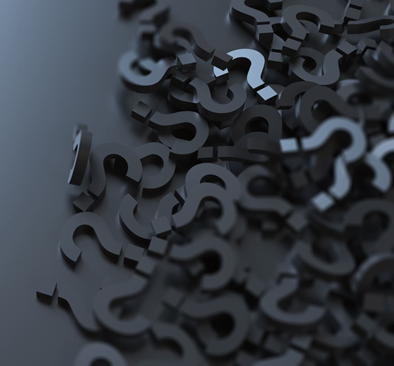 connect-erasmus.eu
CCI - Esempio
Le azioni di Elaine prima del career construction counselling
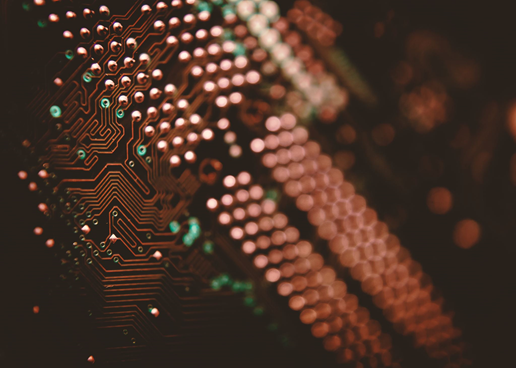 Ha parlato di carriera con il suo consulente universitario, ma poi si è sentita ancora più indecisa;
Ha chiesto informazioni presso un altro college in cui hanno integrato gli studi sui  computer nel loro curriculum di ingegneria chimica;
Realizza di essere attratta dai computer e che le piace l'idea che, se si trasferisse in quel college, potrebbe vivere in un dormitorio.
connect-erasmus.eu
CCI - Esempio
Elicitare gli obiettivi del counselling
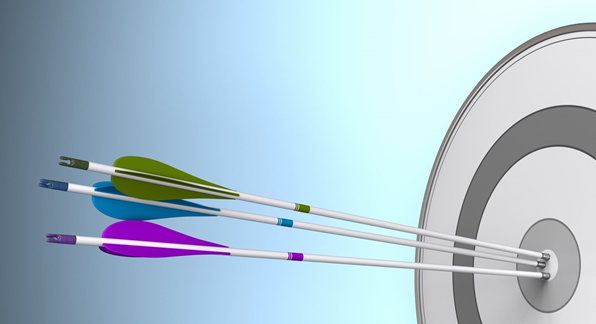 Vuole sapere perché non riesce a scegliere una specializzazione accademica
Ha bisogno di aiuto nell’effettuare la scelta
Si chiede se medicina sarebbe la scelta giusta per lei
connect-erasmus.eu
CCI - Esempio
Risposte alla CCI (1/2)
connect-erasmus.eu
CCI - Esempio
Risposte alla CCI (2/2)
connect-erasmus.eu
Caso studio (1/3)
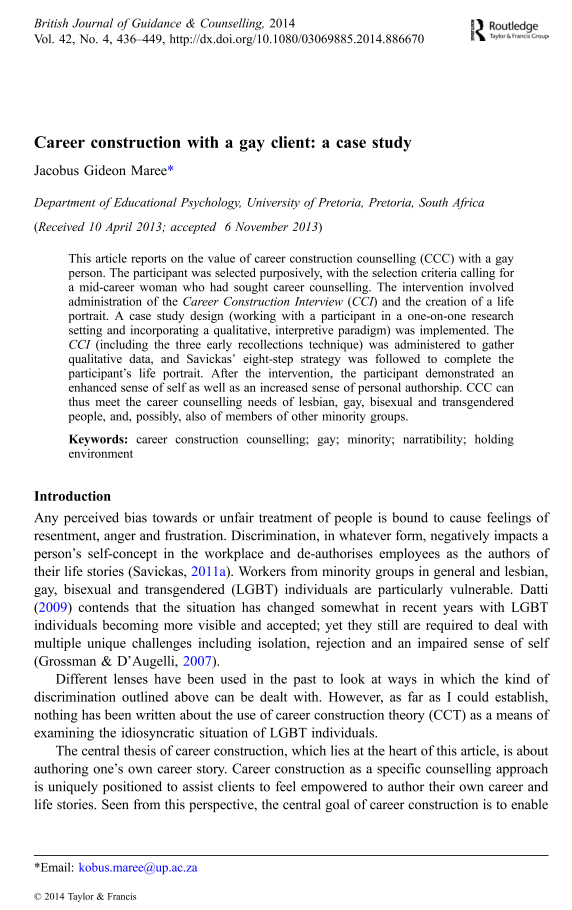 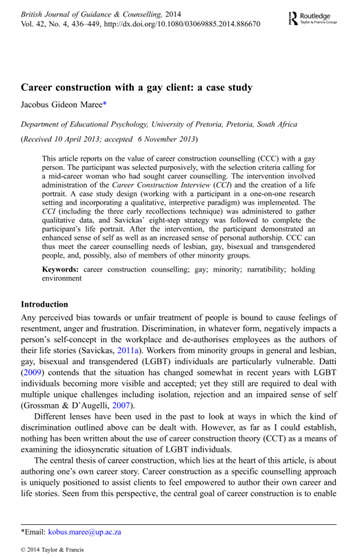 Maree, J. G. (2014). Career construction with a gay client: A case study. British Journal of Guidance & Counselling, 42(4), 436-449.
connect-erasmus.eu
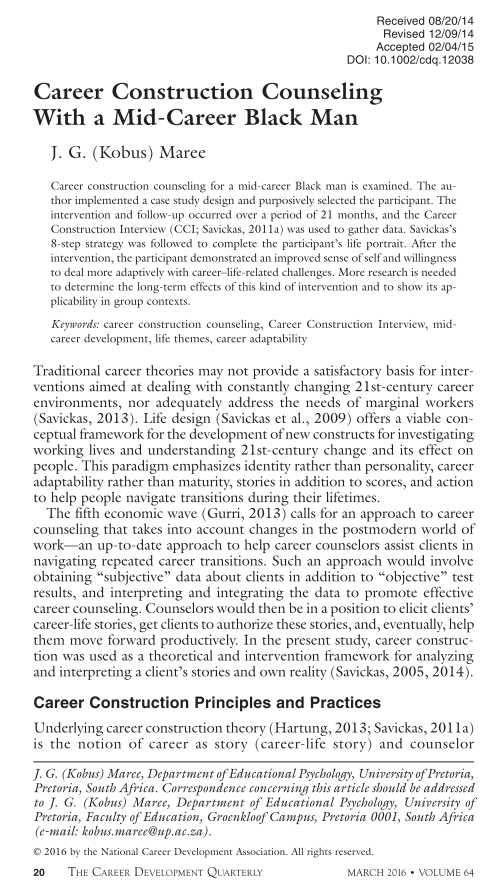 Caso studio (2/3)
Maree, J. G. (2016). Career construction counseling with a mid‐career black man. The Career Development Quarterly, 64(1), 20-34.
connect-erasmus.eu
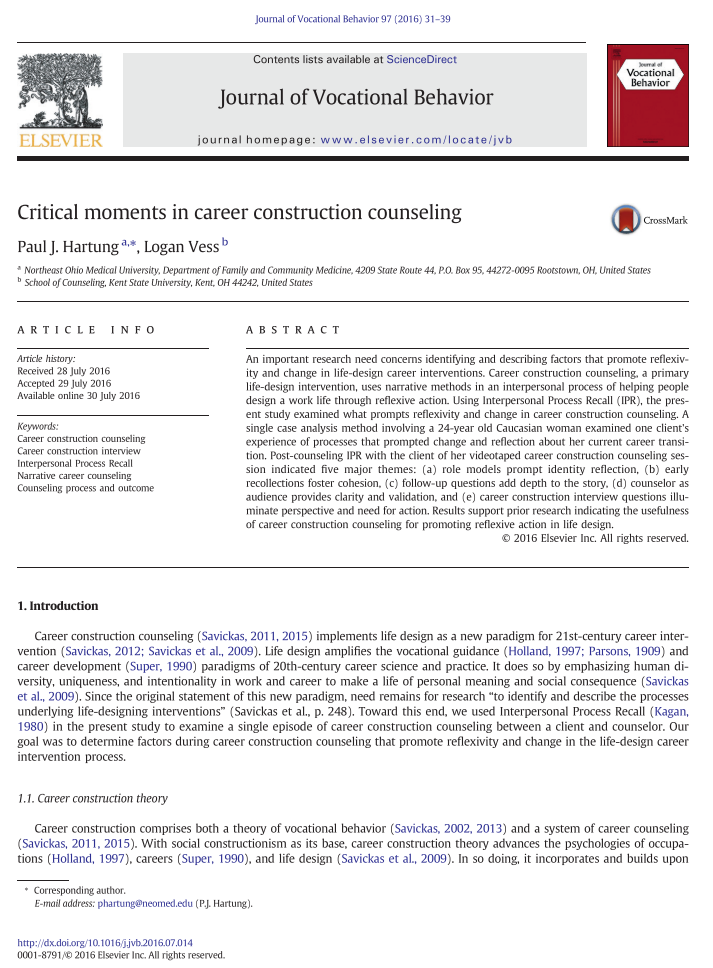 Caso studio (3/3)
Hartung, P. J., & Vess, L. (2016). Critical moments in career construction counseling. Journal of Vocational Behavior, 97, 31-39.
connect-erasmus.eu
Bibliografia
Savickas, M. L. (2011). Career counseling. Washington, DC: American Psychological Association Books.
Savickas, M. L. (2013). Career construction theory and practice. In S. D. Brown & R. W. Lent (Eds.), Career development and counseling: Putting theory and research to work (2nd ed., pp. 147–183). Hoboken, NJ: John Wiley.
Hartung, P. J. (2015). The career construction interview. In Career Assessment (pp. 115-121). Brill Sense.
Savickas, M. (2015). Life-design counseling manual. Mark L. Savickas.
connect-erasmus.eu
Domande riassuntive
Che cos’è la CCI?
Quali sono i temi principali della CCI?
A cosa servono le domande della CCI?
Quali sono le parti della storia affrontate dalla CCI?
connect-erasmus.eu
Domande?
connect-erasmus.eu